Социально-ориентированный проект 
«Спорт в каждом движении!»
Студия EMS фитнеса «EMS&DANCE»
Студия EMS-фитнеса «EMS&DANCE»
Основные виды деятельности: 
силовые тренировки;
кардио-тренировки;
реабилитационный и восстановительный массажи;
растяжка;
танцевальные занятия;
танцевально-двигательная терапия с применением электромиостимуляции, позволяющей улучшить настроение, вывести из депрессии, укрепить иммунитет, проработать все мышечные группы.
проводит индивидуальные 
спортивные занятия для всех 
категорий населения с 
применением методики 
электромиостимуляции – 
это стимуляция мышц 
биоэлектрическими импульсами, 
во время которых 
прорабатывается 90% мышц 
всего тела.
Значимость проекта
Основными факторами семейного неблагополучия являются: дефицит времени 
на воспитание; отсутствие должного контроля над поведением ребенка, 
организацией его времяпровождения; отсутствие эмоционального контакта, 
внимательного, теплого заботливого отношения к ребенку, незнание его 
потребностей и интересов. В таком положении часто оказываются многодетные 
семьи. По данным Росстат в 2023 году в Москве: многодетных семей – 195,4 тыс. 
(495 тыс. детей). 
Многодетные семьи часто нуждаются в особой поддержке. В этих семьях родители зачастую считают своей основной обязанностью зарабатывание средств для 
приобретения одежды, обуви, предметов первой необходимости. В силу занятости, педагогической и финансовой несостоятельности они не могут самостоятельно 
обеспечить детям интересный и разнообразный досуг. А ведь совместный и
 разнообразный отдых - это один из способов укрепления семьи, предотвращения её неблагополучия. 
Именно наши совместные спортивно-оздоровительные мероприятия и формируют, на наш взгляд, своеобразный Фонд семейных ценностей и укрепляют семью.
Описание проекта
Социально-ориентированный проект «Спорт в каждом движении» – это проект, направленный на 
создание Центра физической культуры и реабилитации через организацию и проведение 
физкультурно-оздоровительных мероприятий с семьями города Москва, имеющими статус 
многодетных.
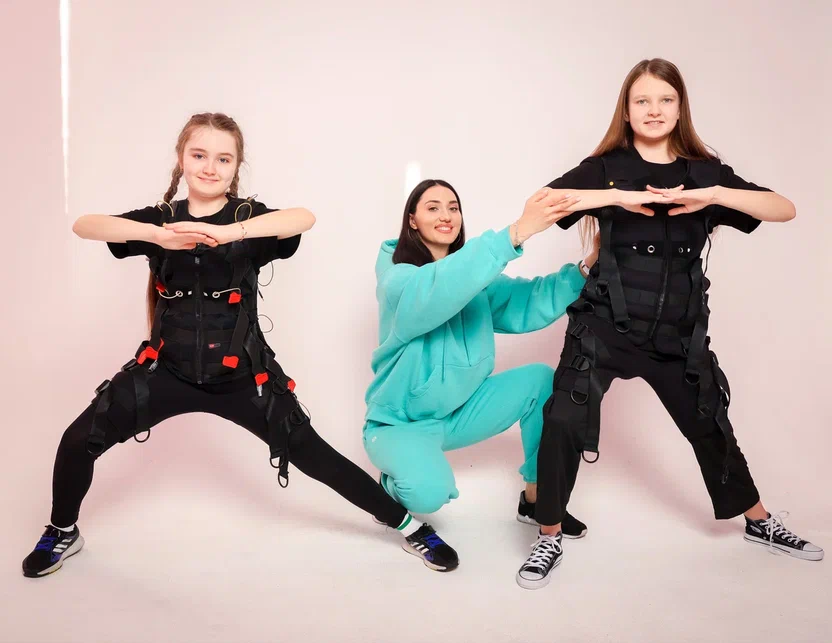 Наш проект нацелен на преодоление проблемы, связанной с 
обеспечением детям из многодетных 
семей интересного и разнообразного, а также совместного с 
родителями досуга путем проведения 
на базе Студии EMS-фитнеса «EMS&DANCE» танцевально-
спортивных (в том числе и 
реабилитационных) занятий, формирующих семейные традиции к ЗОЖ и укрепление семейных 
ценностей; эмоциональный контакт во время совместных 
занятий родителей и детей; раскрытие 
творческого потенциала членов многодетных семей.
Предполагается в перспективе, что Студия EMS-фитнеса «EMS&DANCE» будет также проводить 
тренировочные и реабилитационные занятия семьям беженцев и мобилизованных, а также, по 
возможности, малообеспеченным, неполным семьям с детьми
Социально-ориентированный проект «Спорт в каждом движении!» направлен на создание Центра физической культуры и реабилитации для членов многодетных семей г. Москвы
План мероприятий
Нам необходимы:
финансовая помощь(расширение штата тренеров, приобретение 
(аренда) подходящего помещения);
информационной поддержки (информирование благополучателей, 
рассылка, публикации на сайте, в тематических группах)
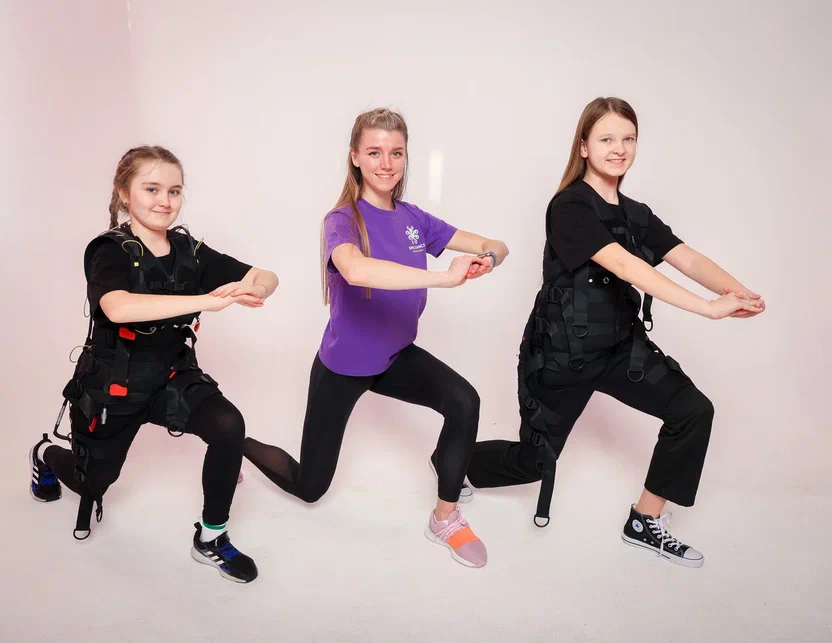 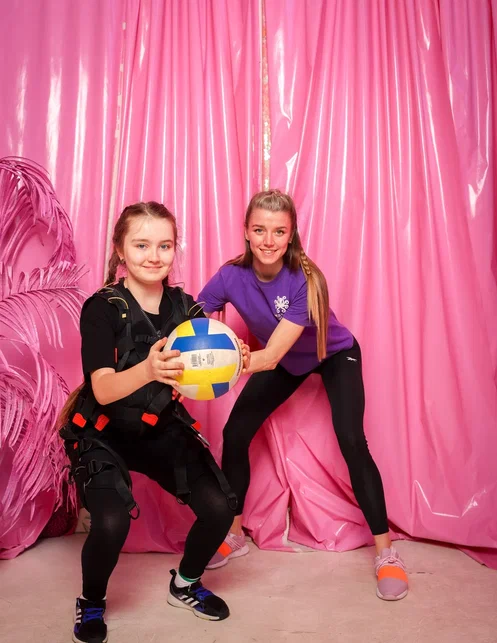 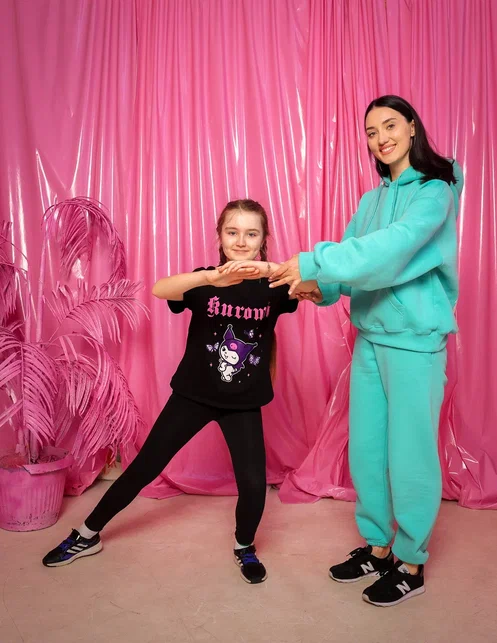 Контакты
Юридический адрес: 115280, РОССИЯ, МОСКВА Г., МУНИЦИПАЛЬНЫЙ 
ОКРУГ ДАНИЛОВСКИЙ ВН.ТЕР.Г., ЛЕНИНСКАЯ СЛОБОДА УЛ., Д. 19, ЭТАЖ 1, КОМ./ОФИС 41Х1Д/В5Н

Фактический адрес: г. Москва, пр. Андропова 22, БЦ «Нагатинский» 
(м. Коломенская)
Сайт: www.emsdance.ru
Почта: octopusooo@yandex.ru 

Генеральный директор: Волынкина Мария Викторовна
Исполнитель: Ратькова Мария Викторовна 

Телефон: +7 (926) 925 7854
Почта: octopusooo@yandex.ru
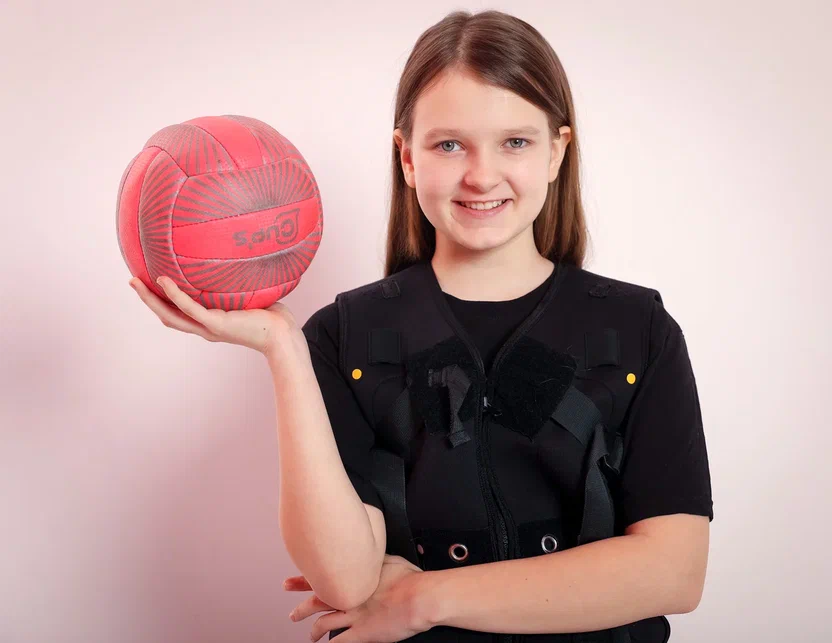